Diff #1
Diff #2
Diff #3
Diff #4
R272Q-GC
R272Q-GC
R272Q-GC
R272Q-GC
WT
R272Q
WT
R272Q
WT
R272Q
WT
R272Q
kDa
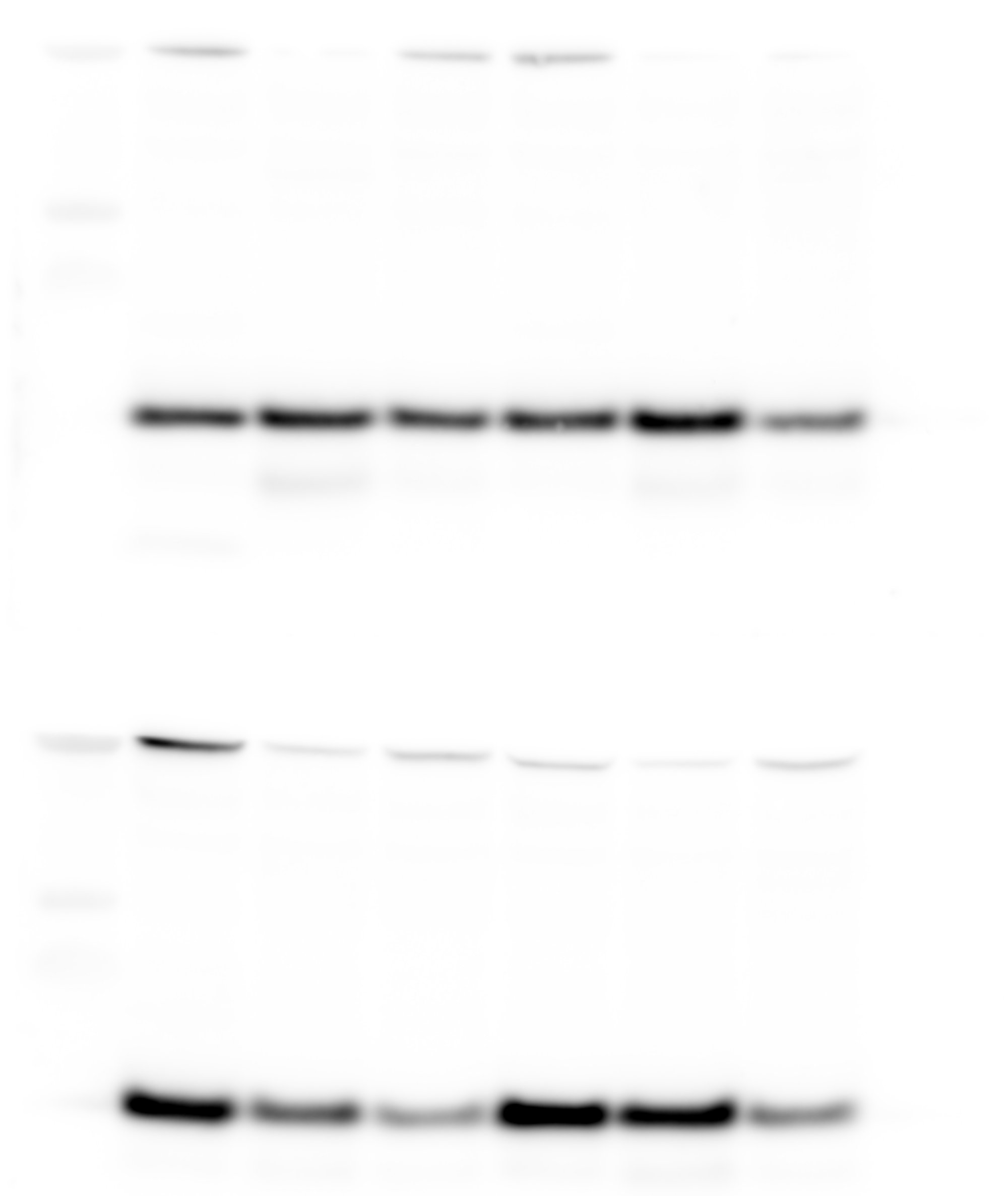 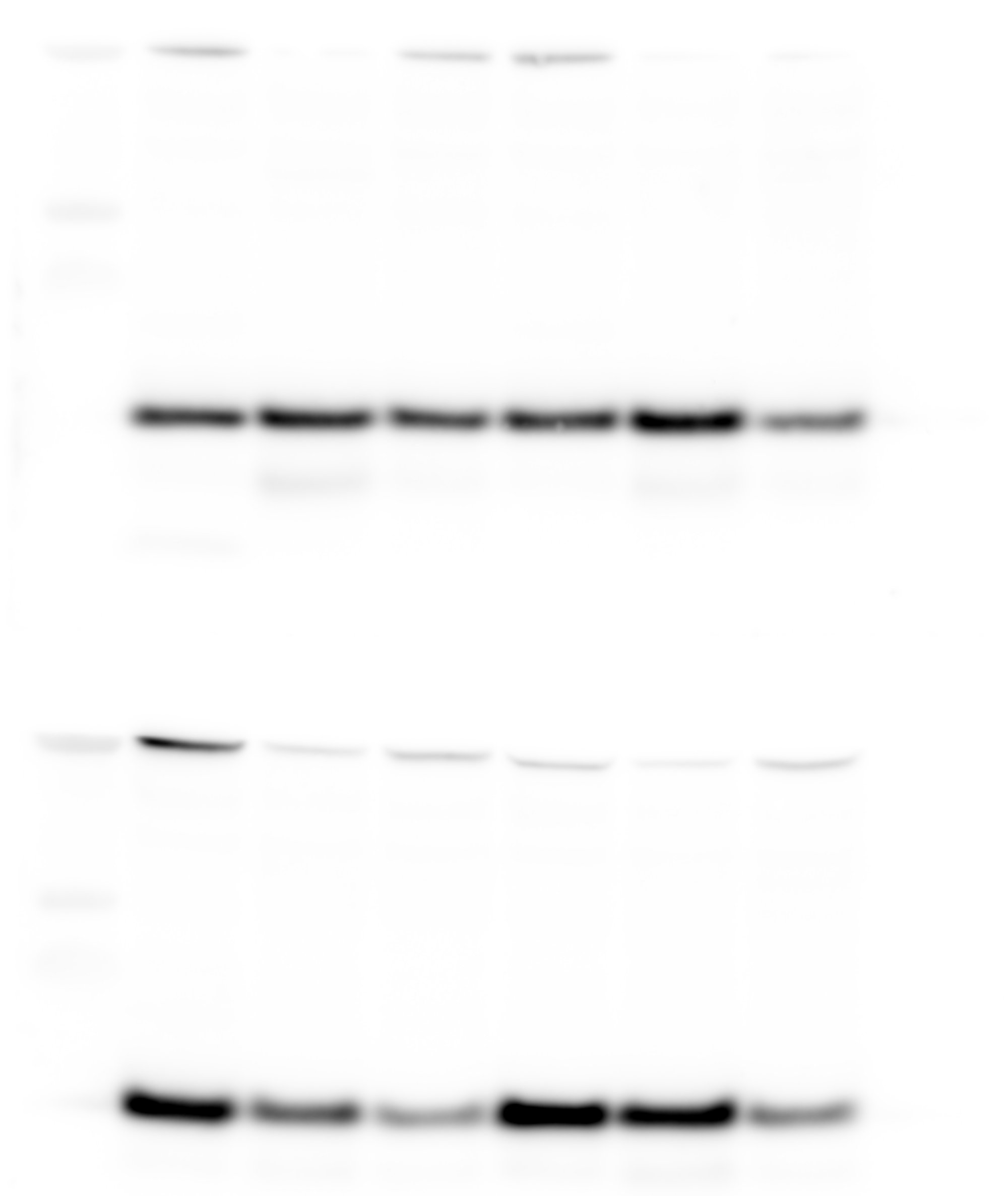 15-
α-synuclein (low exposure)
25-
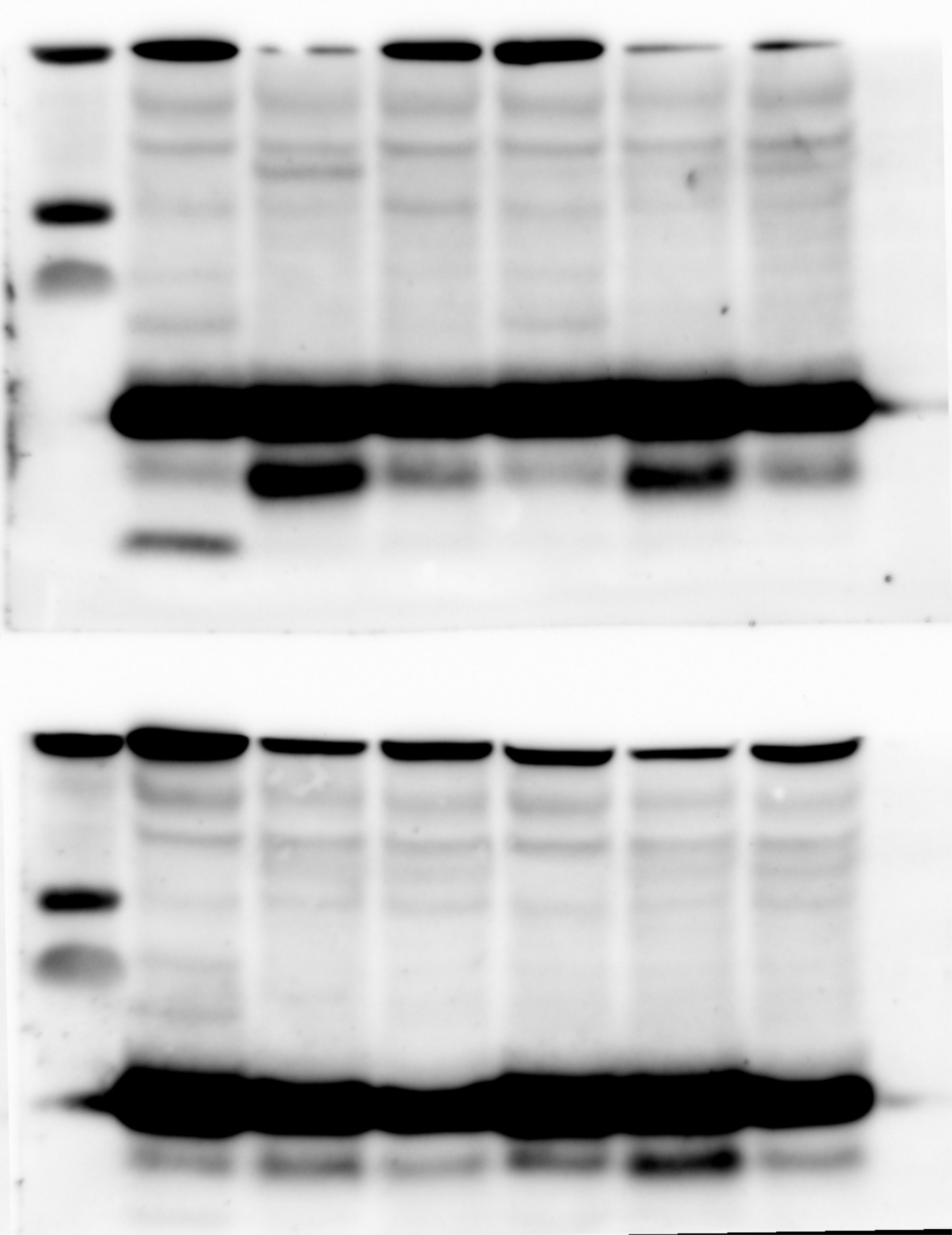 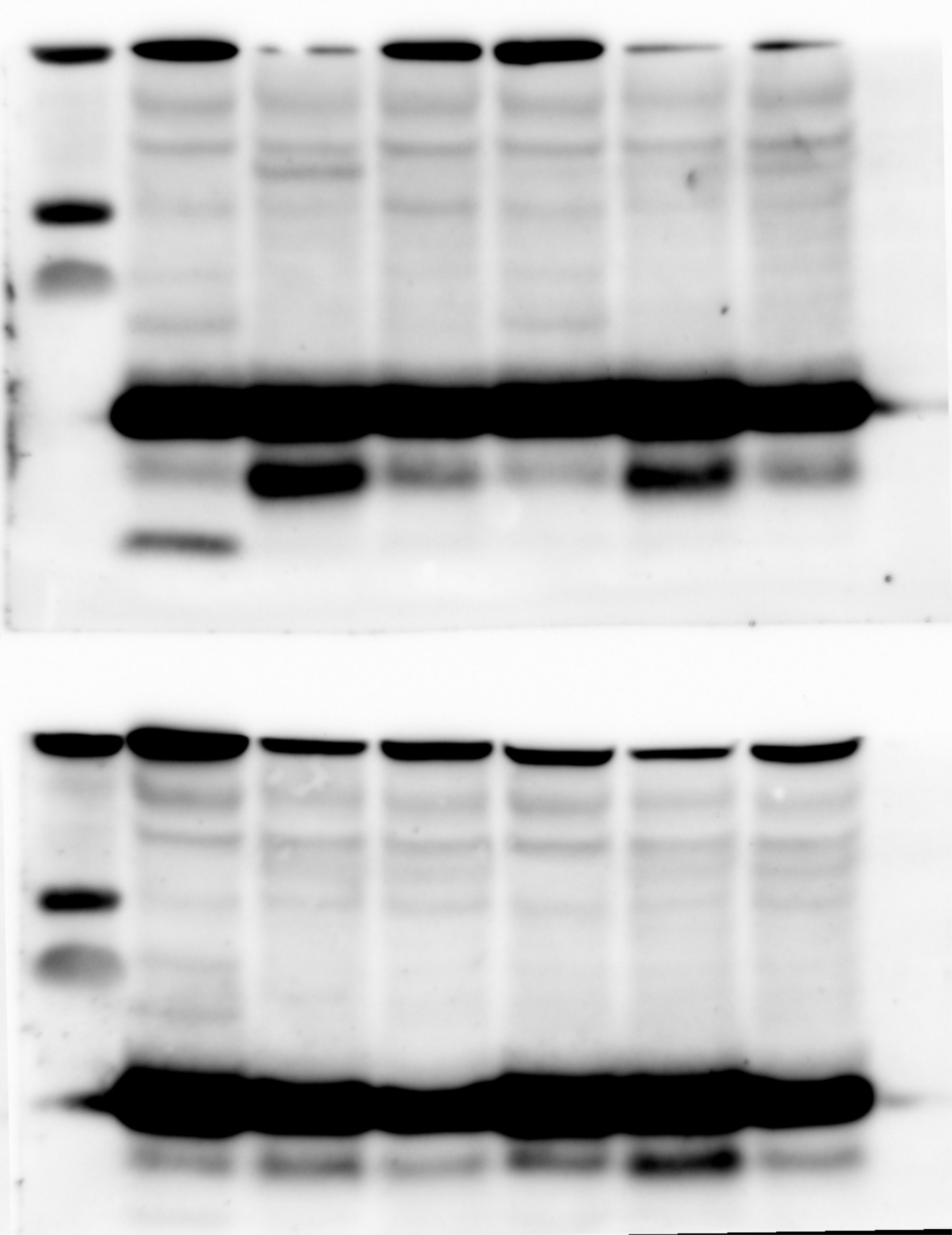 α-synuclein (high exposure)
15-
Cleaved form???
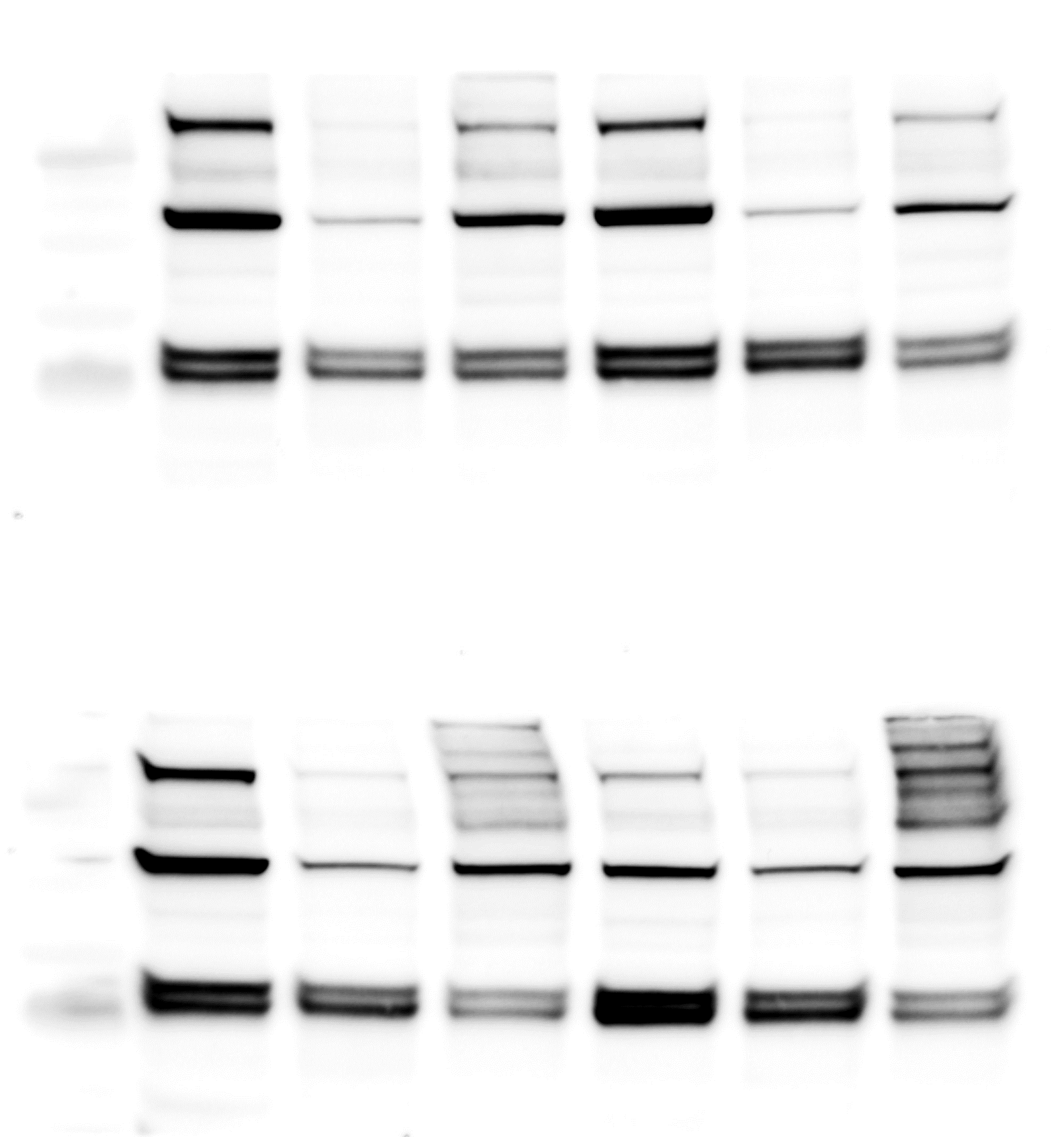 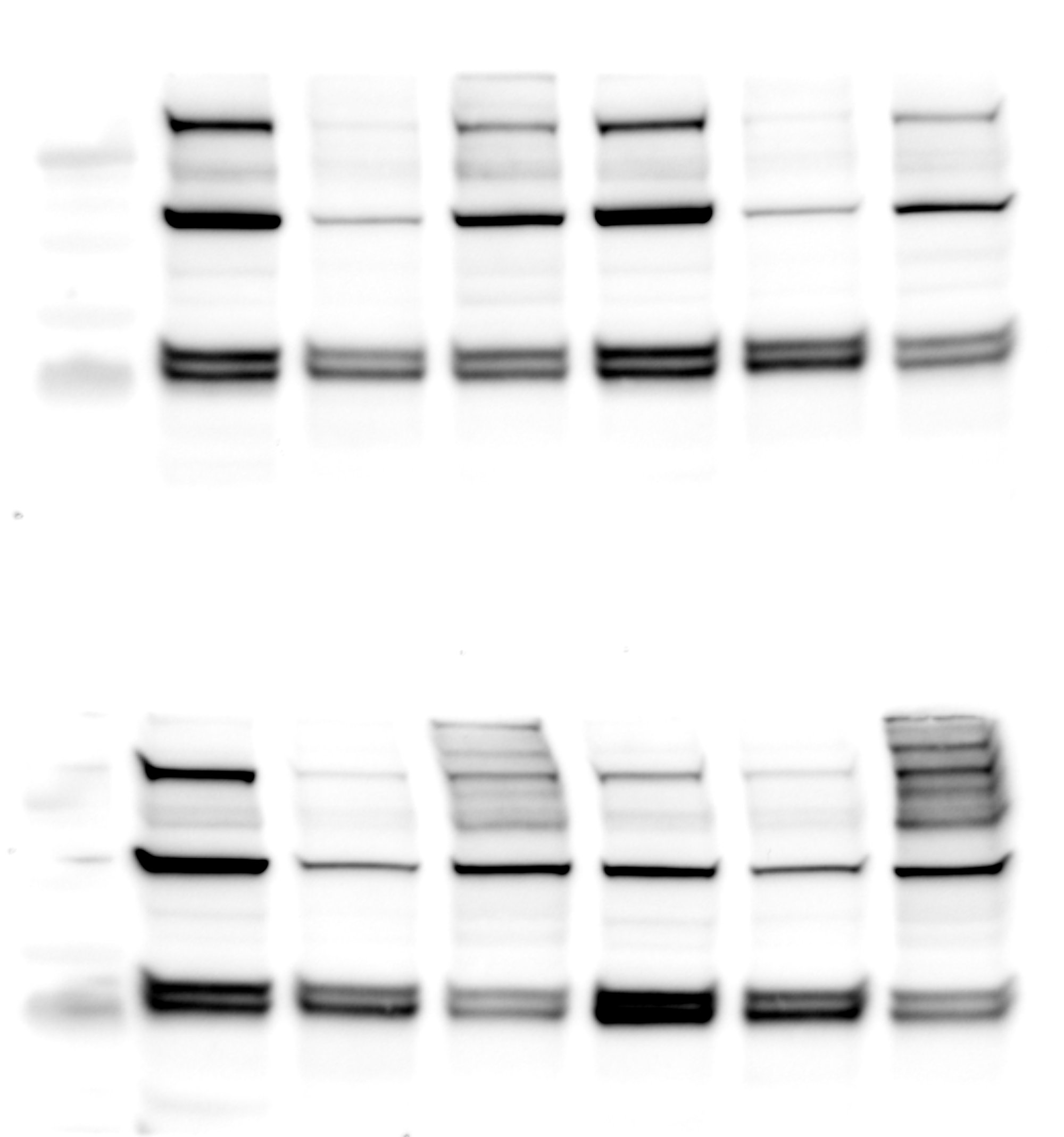 Ubiquitinated forms???
190-
115-
80-
Miro1
70-
50-
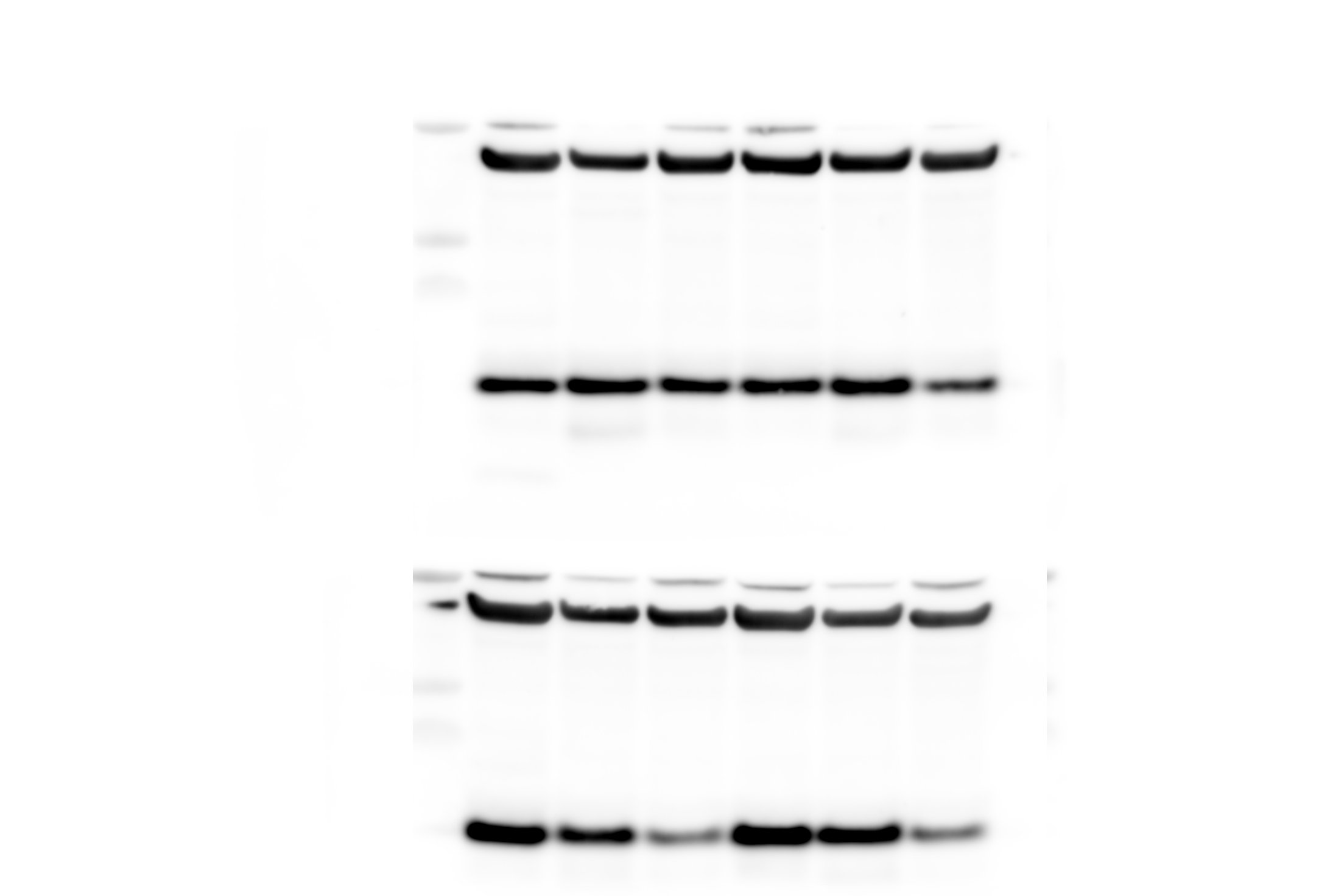 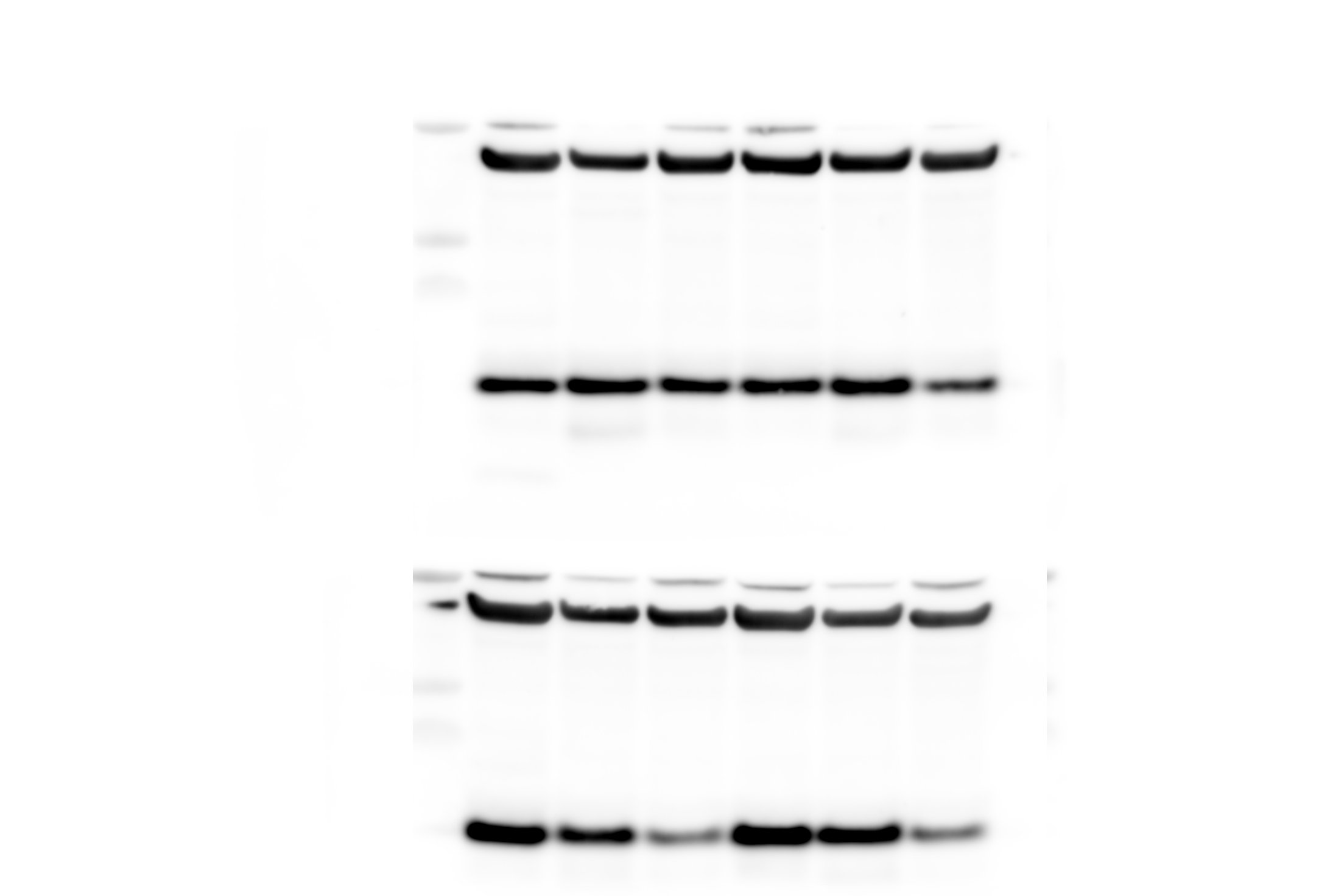 β-actin
[Speaker Notes: A fast-migrating synuclein band (cleaved form?) strongly accumulates in iPSC-derived neurons from the Miro1 R272Q mutant patient
Slow-migrating Miro1 bands (ubiquitinated forms?) specifically accumulates in the R272Q-GC cells, which also exhibit lower full-lenght Miro1 levels (reduced amount due to increased ubiquitination/proteasomal degradation?)]
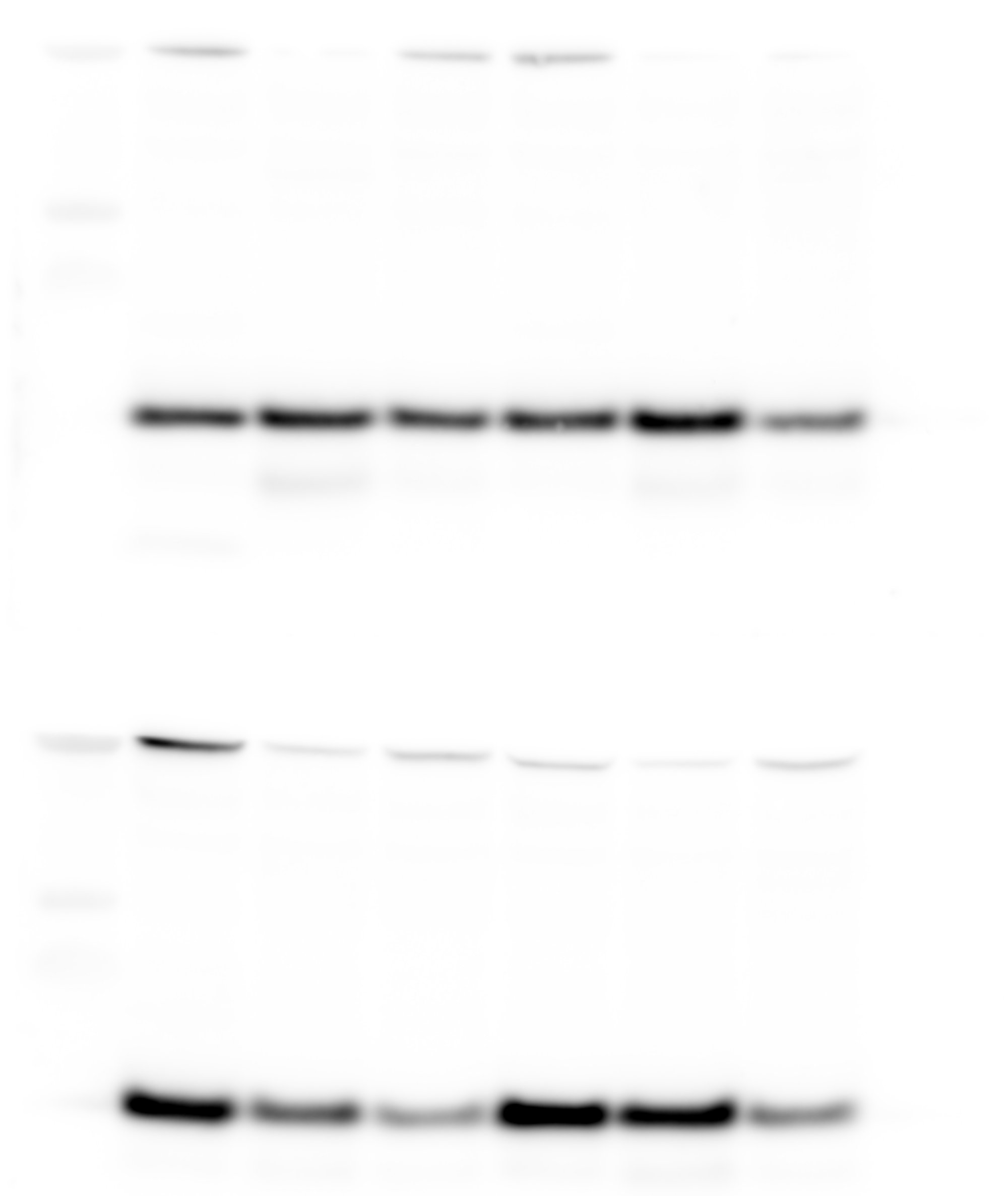 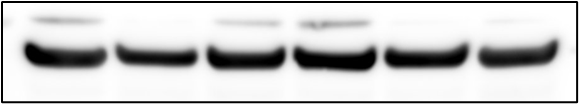